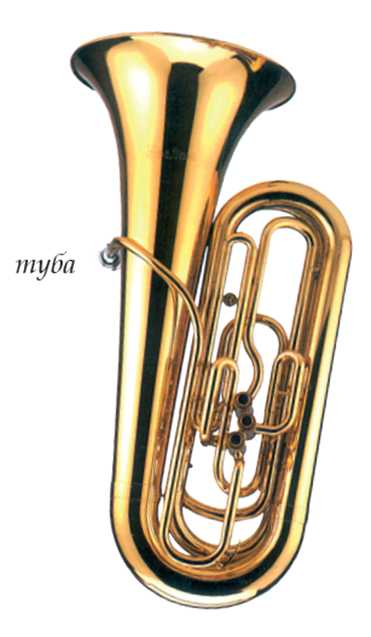 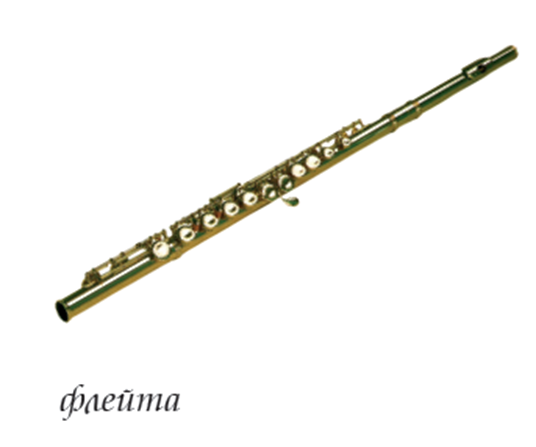 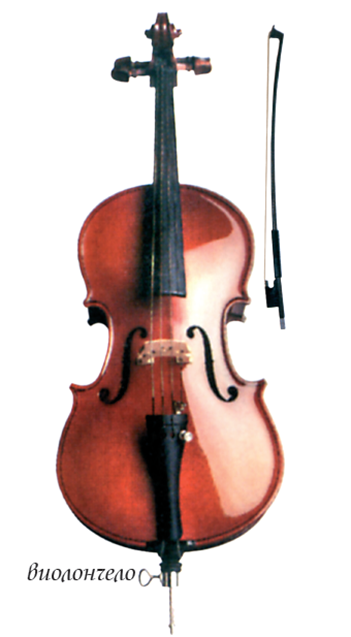 Музикални инструменти
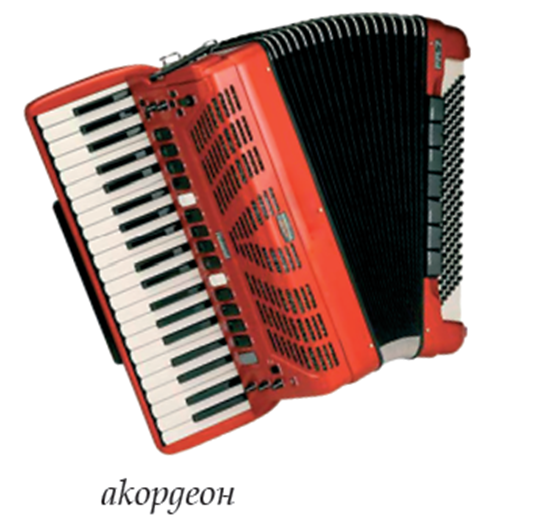 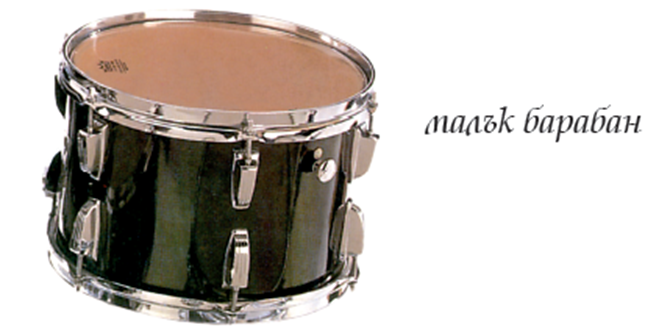 Акордеон
Малък барабан
Фагот
Флейта
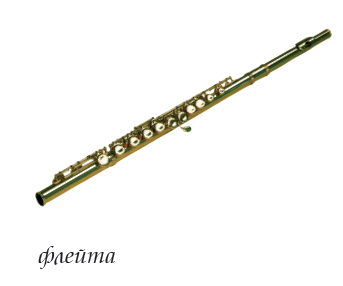 Глокеншпил
Камбани
Кастанети
Кларинет
Контрабас
Ксилофон
Орган
Пиано
Тимпани
Тромбон
Тромпет
Туба
Виола
Цигулка
Виолончело